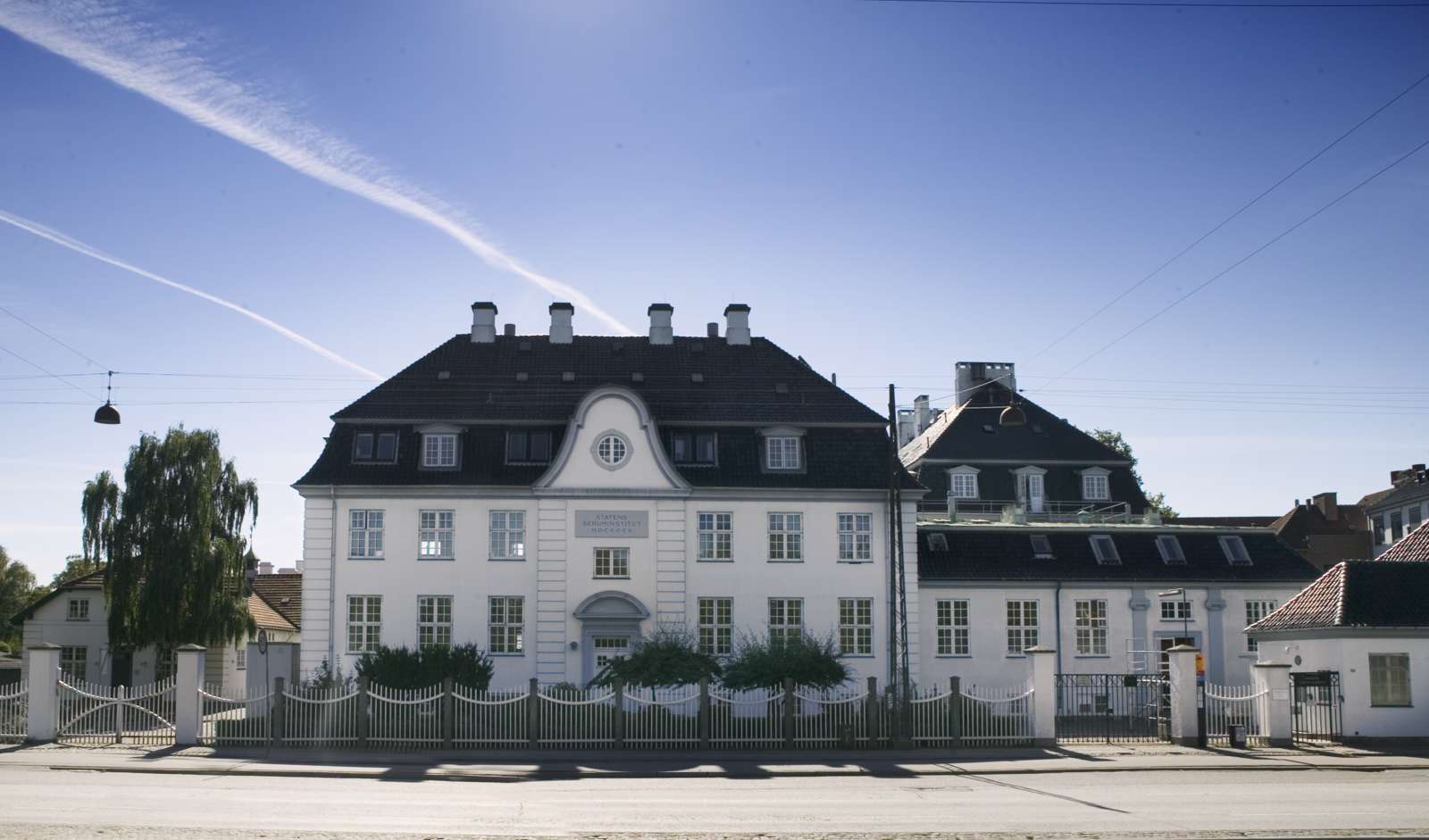 Taxonomic classifiers, principles and methods
EU COST Blastocystis Action: Training School in Microbiome Data Analysis
Barcelona  April 2024
Taxonomic classifiers
QIIME2
DADA2
VEGAN
Kraken2
Decipher
RDP
BLAST
UCLUST
SortMeRNA
BION
…
Taxonomic classifier pipelines
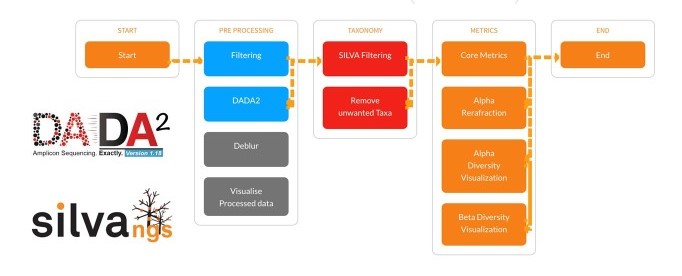 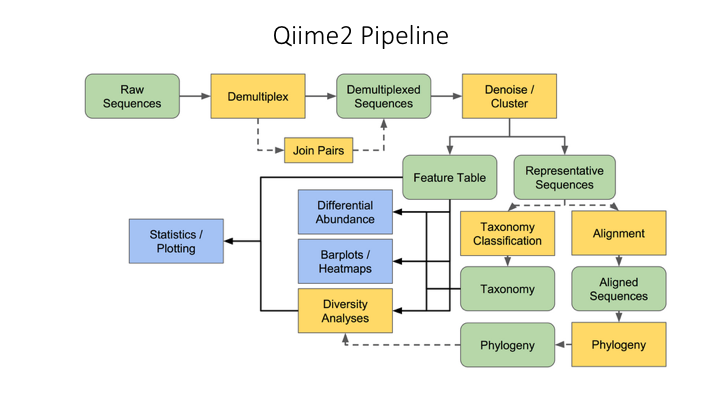 Collecting raw data
Raw data QC
Mapping optimization
Mapping
Data Presentation
Demultiplexing
Joining
Trimming
Filtering
Clustering
Chimera
Assembly
Alignment
K-mer
Table
Cladogram
Chart
What are the challenges?
Available resources
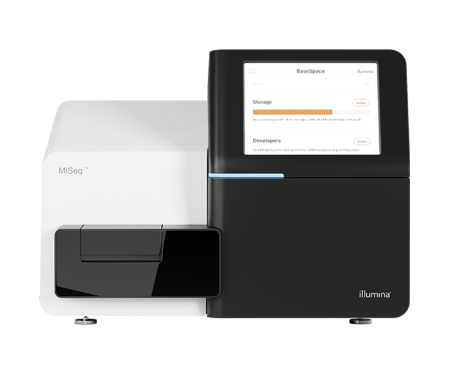 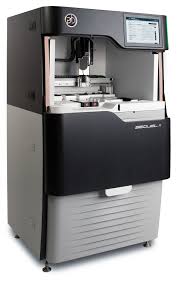 Sequences
Illumina
PacBio
IonTorrent
ONT
Server power
Technical support
Reference database
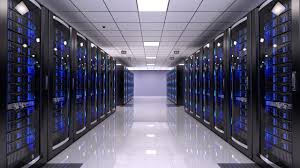 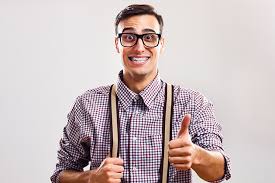 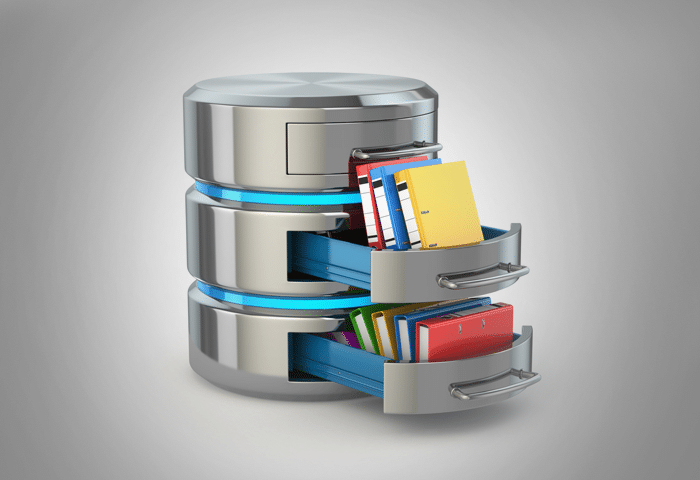 Reference databases
Greengenes
RDP
SILVA
UNITE
ROD
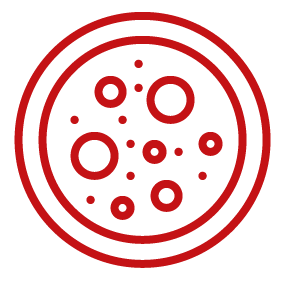 Eukaryote
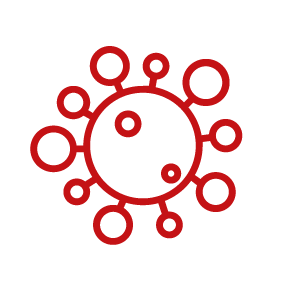 Prokaryote
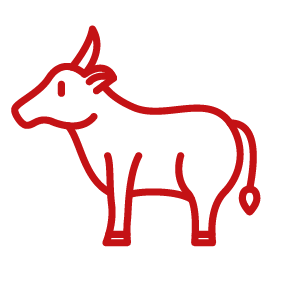 Host
Or… make your own…
Depending on the environment (i.e. host, sample type), some databases are better than others
Taxonomy
Prokaryotes
Eight tier frame
Species/groups are subject to change

Eukaryotes
Infinite tier frame
Species/groups are subject to change
	
NCBI taxonomy browser
SILVA taxonomy browser
RDP taxonomy browser
EOL.org
Mapping criteriaWhen do we accept a mapped species to be true?
Interspecific sequence diversity
Distance between E. coli and Shigella

Intraspecific sequence diversity
Distance between two E. coli subtypes

Interspecific vs. Intraspecific

Genomic region differences
SSU vs. ITS
For
Take home message
Use the Classifier that suits your data and resources
Use the reference DB that works the best
Be critical of references
Be aware of differences in results between studies due to methodology, technique, region, DB, …
Always confirm significant species
Collaborate with others
Structure your metadata from the start
Questions?